Igneous Minerals
1/54
Igneous Rock Forming Minerals
Before you can learn to identify igneous rocks, you must first learn to identify the minerals that compose them.
2/54
How minerals form
Nearly all minerals crystallize from liquid rock (magma or melt)
3/54
Crystal Shapes
Euhedral - grains completely bounded by crystal faces
Subhedral - grains only partly bounded by crystal faces
Anhedral - grains completely devoid of crystal boundaries
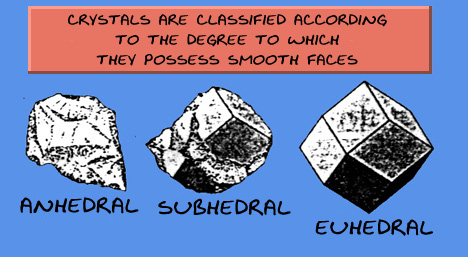 Source:  1, 2
4/54
Textures
Arrangement of the grains
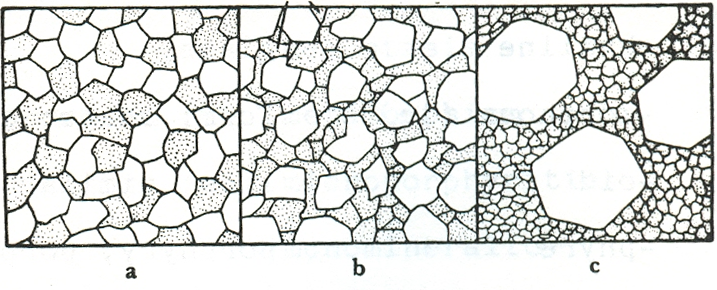 Equigranular
Slightly inequigranular
inequigranular
5/54
Textures
6/54
Bowen's Reaction Series
Bowen proposed (1922) that any one magma can potentially crystallize into rocks of different compositions because of two processes

REACTION - whether early formed minerals (higher in the reaction series) remain with the composition they first crystallized at, or react with the remaining magma and change composition dependent on cooling history. Rapid cooling prevents reaction, slow cooling allows reaction.
Source:  1, 2
7/54
Bowen's Reaction Series
Bowen proposed (1922) that any one magma can potentially crystallize into rocks of different compositions because of two processes

FRACTIONATION - whether early formed minerals remain in the magma, or are removed in some way before crystallization is complete.
Source:  1, 2
8/54
Bowen's Reaction Series
Temperature
Regimes
Igneous
Rock Types
Olivine
Cooling magma
Ultramafic
High temperature
(first to crystallize)
Plagioclase
Ca rich
Pyroxene
Mafic   . (basaltic)
Continuous Series of Crystallization
Biotite
Amphibole
Discontinuous Series of Crystallization
Intermediate(andesitic) .
Na rich
Lowtemperature
(last to crystallize)
Felsic   .
(granitic)
Potassium Feldspar
Muscovite
Quartz
9/54
Bowen's Reaction Series
Recall that the minerals at the top of the series . . .
 Have the highest melting temperatures
Are dark in color
Are rich in Ca (anorthite) Fe and Mg (e.g. olivine)
And have the highest specific gravity.
Source:  1, 2
10/54
Bowen's Reaction Series
Minerals at the bottom of the series. . .
 Are light colored.
 Are rich in Na (albite), K (orthoclase) and Si (quartz).
 And are of low specific gravity.
Source:  1, 2
11/54
12/54
(From Understanding Earth, 4th Edition)
Olivine Group
Fe Mg silicate
First to form in discontinuous rxn series
Composition ranges from:
    Mg2[SiO4] (Forsterite)
                   toFe2+2[SiO4] (Fayalite)

Olivine = (Mg,Fe2+ )2[SiO4]
Source:  1, 2
13/54
Olivine = (Mg,Fe2+ )2[SiO4]
Crystal Structure
Nesosilicate (single isolated tetrahedra)

Oxygen is shown in red, silicon in pink, and magnesium/iron in blue. 
A projection of the unit cell is shown by the black rectangle



Simple structure reflects the fact that this mineral is the first to form in the magma
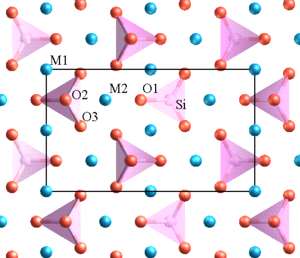 Source:  1, 2
14/54
Olivine = (Mg,Fe2+ )2[SiO4]
How olivine gets into basaltic lava flows
Magma erupts to surface
Olivine crystallizes
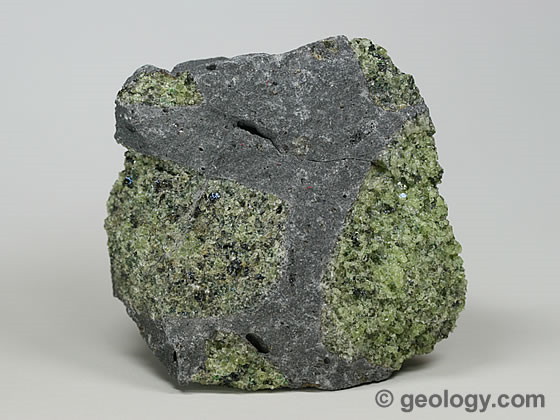 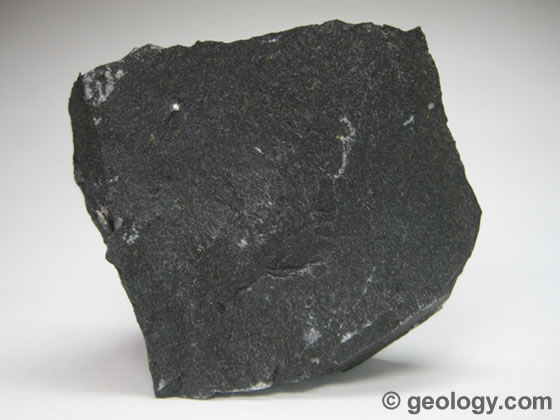 Settles to the bottom of the chamber
Magma from top of chamber  has no olivine crystals, therefore basaltic lava flowhas no olivine
Magma from deeper in the chamber  has olivine crystals, therefore basaltic lava flowhas olivine
15/54
Olivine = (Mg,Fe2+ )2[SiO4]
Physical Properties of Olivine
Luster: Vitreous
Color: Yellowish green, olive green, 
Streak: White
Hardness (Mohs): 6½ - 7
Cleavage:  none
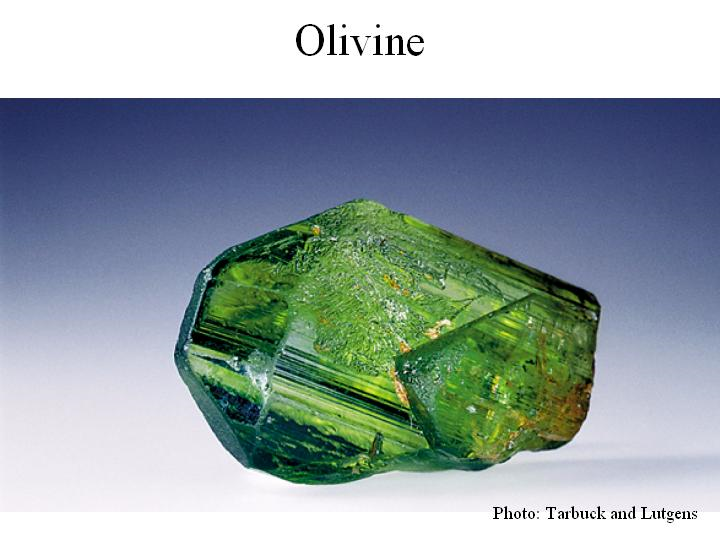 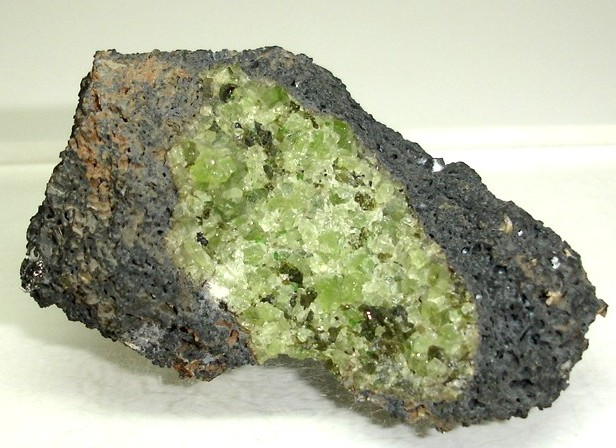 Source:  1, 2
16/54
Olivine = (Mg,Fe2+ )2[SiO4]
How to find in an igneous rock:
Roundish glassy crystals
Light to olive green color
Cannot be scratched with a knife
Usually occurs in ultramafic rocks
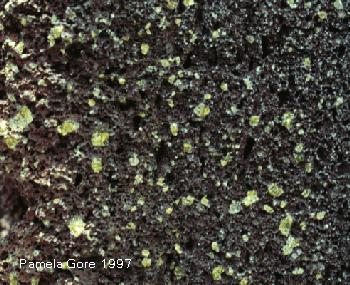 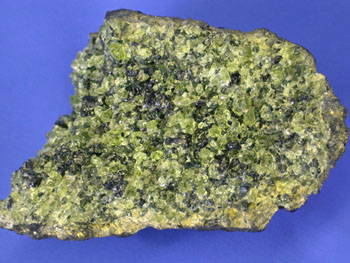 Source:  1, 2
17/54
Pyroxene Group
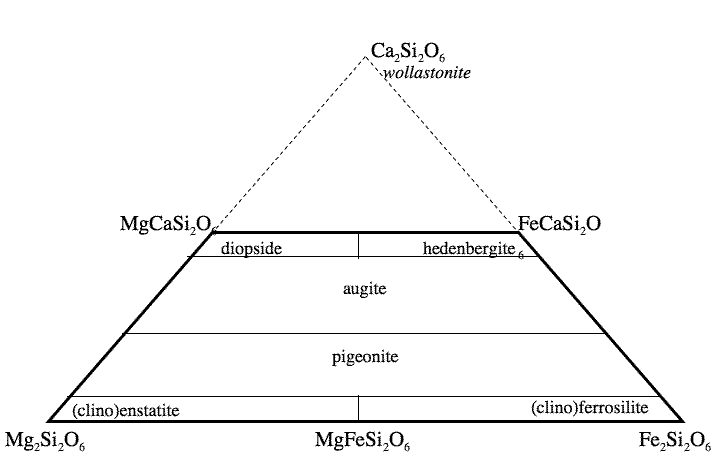 Second to form in the discontinuous rxn  series
General formula XY(Si,Al)2O6 
X = calcium, sodium, iron+2 and magnesium
Divided into
Clinopyroxene Subgroup Orthopyroxene Subgroup
Augite most common
The nomenclature of the calcium, magnesium, iron pyroxenes.
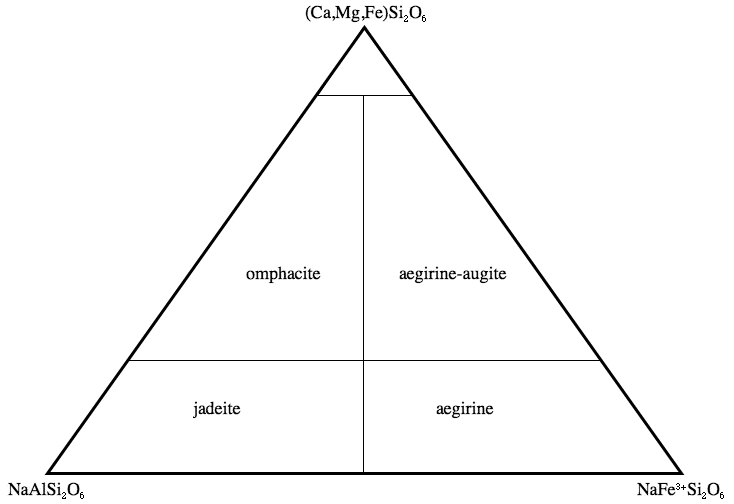 The nomenclature of the sodium pyroxenes.
Source:  1, 2
18/54
Augite: (Ca,Na)(Mg,Fe,Al)(Si,Al)2O6
Crystal Structure
Inosilicates (Single Chain Silicates)
Slightly more complicated structure
Source:  1, 2
19/54
Augite: (Ca,Na)(Mg,Fe,Al)(Si,Al)2O6
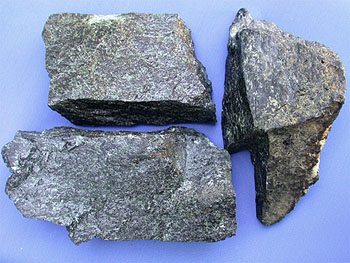 Physical Properties
Luster: Vitreous, Resinous, Dull
Color: black, green-black
Streak: Greenish grey
Hardness (Mohs): 5½ - 6
Cleavage: Two distinctive cleavages at nearly 90°
Cleavage not great
Surfaces not shiny
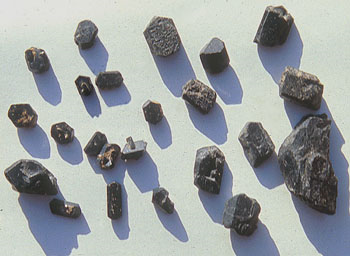 Source:  1, 2, 3
20/54
Augite: (Ca,Na)(Mg,Fe,Al)(Si,Al)2O6
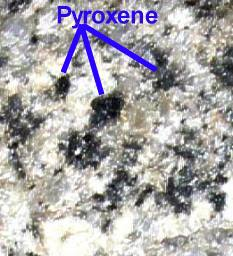 How to find in an igneous rock:
Short, stubby crystals
Dark green
Cleavage
Cannot be scratched with a knife
Usually occurs in dark-colored rocks
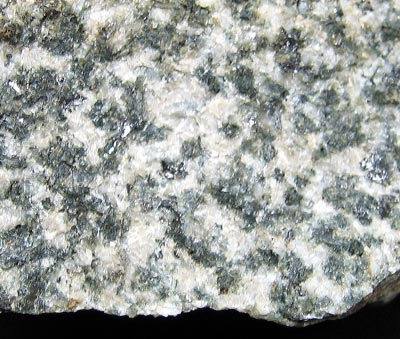 Source:  1, 2
21/54
Amphibole Group
Next to form in the discontinuous  rxn series
A complex group of minerals divided into several subgroups
Hornblende Ca2(Mg,Fe,Al)5(Al,Si)8O22(OH)2 most common
Source:  1, 2, 3
22/54
Hornblende Ca2(Mg,Fe,Al)5(Al,Si)8O22(OH)2
Crystal Structure
Inosilicates (Double Chain Silicates)
Considerably more complicated structure
Source:  1, 2, 3
23/54
Hornblende Ca2(Mg,Fe,Al)5(Al,Si)8O22(OH)2
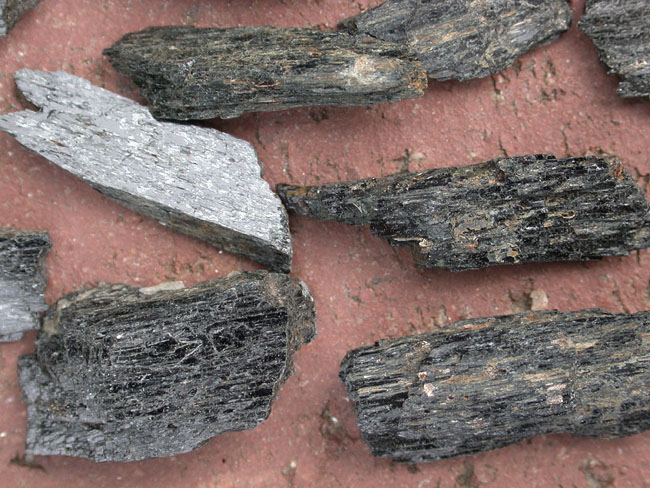 Physical Properties
Luster: Vitreous, Dull
Color: black, green-black
Streak: colorless to brown-grey
Hardness (Mohs): 5 - 6
Cleavage: Two distinctive cleavages at 60° and 120°
Cleavage not great
Surfaces shiny
“Stepped”  or “splintery” appearance
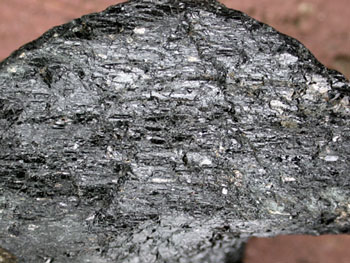 Source:  1, 2, 3
24/54
Augite vs. Hornblende
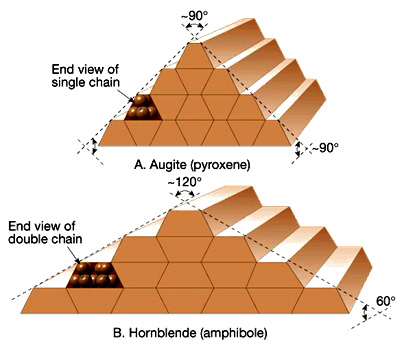 Source:  1, 2, 3
25/54
Hornblende Ca2(Mg,Fe,Al)5(Al,Si)8O22(OH)2
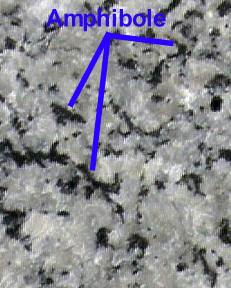 How to find in an igneous rock:
Slender, needle-like crystals
black
Cleavage (stair-step appearance)
Cannot be scratched with a knife
Common igneous mineral
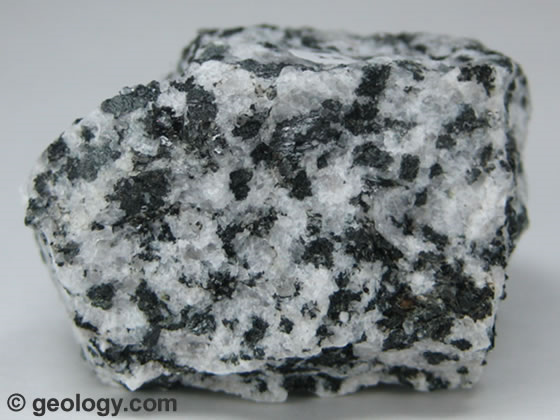 Source:  1, 2
26/54
Mica Group, Biotite
Last to form in the discontinuous  rxn series
Part of a dark mica series
iron-end member annite, 
magnesium-end member phlogopite
Biotite: K(Mg,Fe)3AlSi3O10(F,OH)2
Source:  1, 2
27/54
Biotite: K(Mg,Fe)3AlSi3O10(F,OH)2
Crystal Structure
Phyllosilicates (Sheet Silicates)
Considerably more complicated structure
Source:  1, 2
28/54
Biotite: K(Mg,Fe)3AlSi3O10(F,OH)2
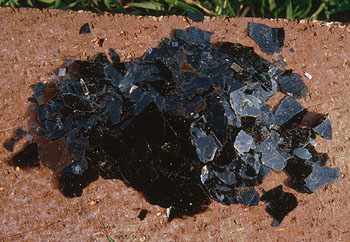 Physical Properties
Luster: Vitreous, pearly
Color: blackish brown 
Streak: White
Hardness (Mohs): 2 ½ - 3
Cleavage: 1 perfect cleavage
Flexible, elastic “sheets”
Mirror-like surface
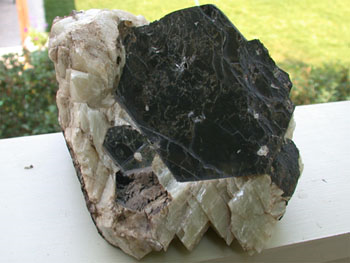 Source:  1, 2, 3
29/54
Biotite: K(Mg,Fe)3AlSi3O10(F,OH)2
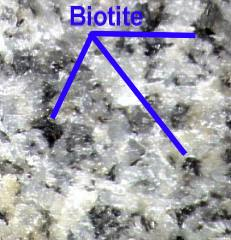 How to find in an igneous rock:
Shiny, “stop signs”, “books”
Black
Can be scratched with a knife
Occurs in small quantities
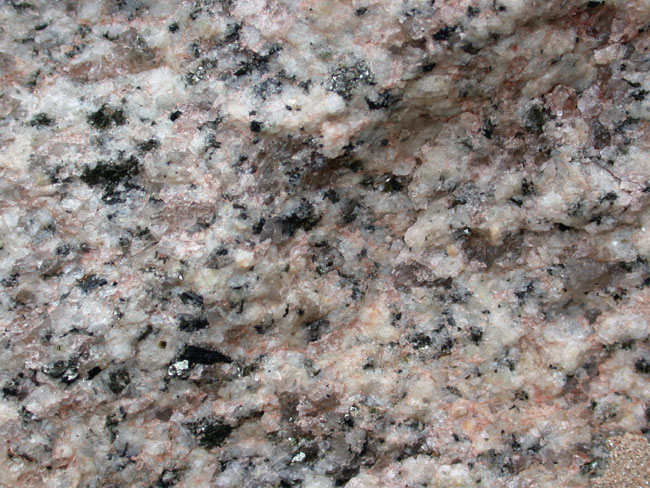 Source:  1, 2
30/54
Plagioclase Feldspar Series
First to form in the continuous  rxn series
Part of a solid solution series
Albite:  NaAlSi3O8
Anorthite:  CaAl2Si2O8
Typically need a microscope to distinguish 

“Plagioclase” is the common name for all minerals in this series
Source:  1, 2
31/54
Plagioclase Feldspar Series
Crystal Structure
Tectosilicates (Framework Silicates)
Al+3 replaces some of the SiO2, creates a charge imbalance forms
allows other ions to be incorporated
Source:  1, 2
32/54
Plagioclase Feldspar Series
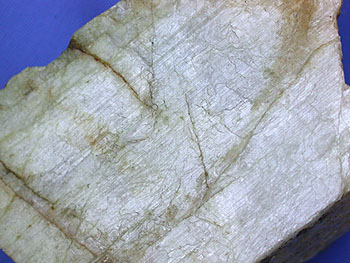 Physical Properties
Luster: Vitreous
Color: white, but varies with species 
Streak: White
Hardness (Mohs): 6 – 6 ½ 
Cleavage: two cleavages meet at nearly 90°
“striations”, which show up in reflected light.
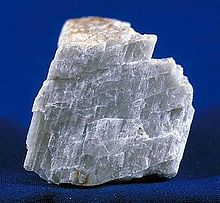 Source:  1, 2
33/54
Plagioclase Feldspar Series
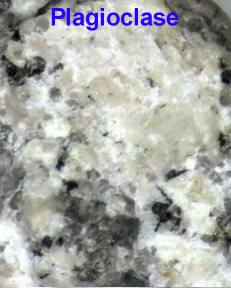 How to find in an igneous rock:
Chalky white
Striations 
Cleavage
Cannot be scratched with a knife
Most common igneous mineral
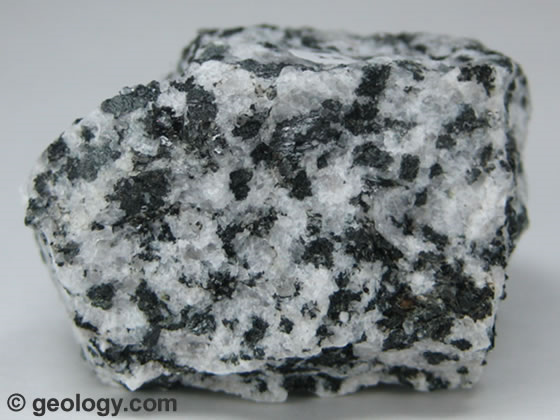 Source:  1, 2
34/54
Alkali Felspar
Forms after the discontinuous and continuous reaction series minerals have formed
Rich in K and Na
Includes:
Albite:  NaAlSi3O8
Anorthoclase:  (Na,K)AlSi3O8 
Microcline: KAlSi3O8
Orthoclase: KAlSi3O8 
Sanidine: KAlSi3O8
Source:  1, 2
35/54
Orthoclase: KAlSi3O8
Crystal Structure
Tectosilicates (Framework Silicates)
Al+3 replaces some of the SiO2, creates a charge imbalance forms
allows other ions to be incorporated
Source:  1, 2
36/54
Orthoclase: KAlSi3O8
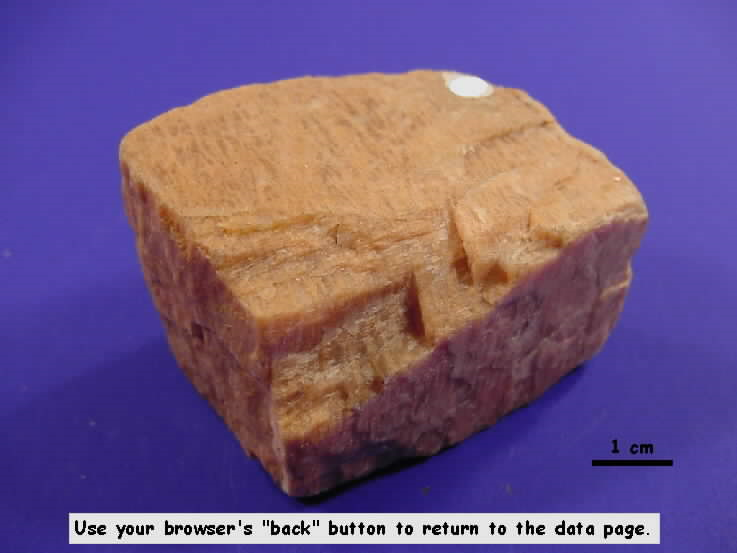 Physical Properties
Luster: Vitreous
Color: salmon/pink, but varies with  species 
Streak: Colorless to White
Hardness (Mohs): 6 – 6 ½ 
Cleavage: two cleavages meet at nearly 90°
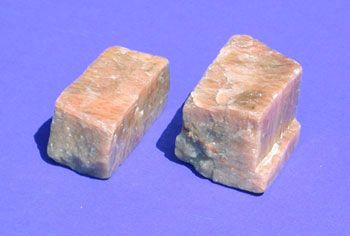 Source:  1, 2, 3, 4
37/54
Orthoclase: KAlSi3O8
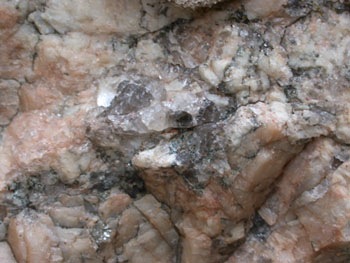 How to find in an igneous rock:
Think PINK!
No striations 
Cleavage
Cannot be scratched with a knife
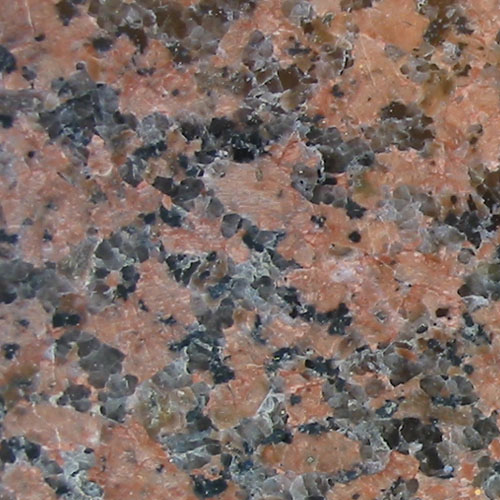 Source:  1, 2
38/54
Mica Group (light)
Forms after the discontinuous and continuous reaction series minerals have formed
Rich in K (all other elements have been “used up”)
Muscovite:  KAl 2AlSi 3O 10(OH) 2
39/54
Muscovite:  KAl2AlSi3O10(OH)2
Crystal Structure
Phyllosilicates (Sheet Silicates)
Considerably more complicated structure
Source:  1, 2
40/54
Muscovite:  KAl2AlSi3O10(OH)2
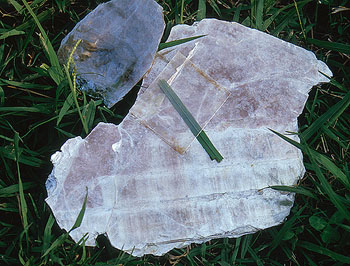 Physical Properties
Luster: Vitreous
Color: White, grey, silvery 
Streak: White
Hardness (Mohs): 2 - 2 ½ 
Cleavage: 1 perfect cleavage
Flexible, elastic “sheets”
Mirror-like surface
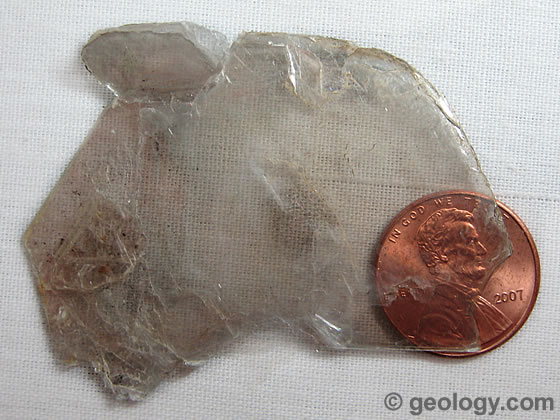 Source:  1, 2, 3, 4
41/54
Muscovite:  KAl2AlSi3O10(OH)2
How to find in an igneous rock:
“books”
shiny
Silvery or golden (when oxidized)
Scratches easily
Not common
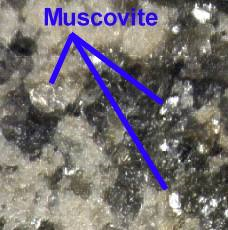 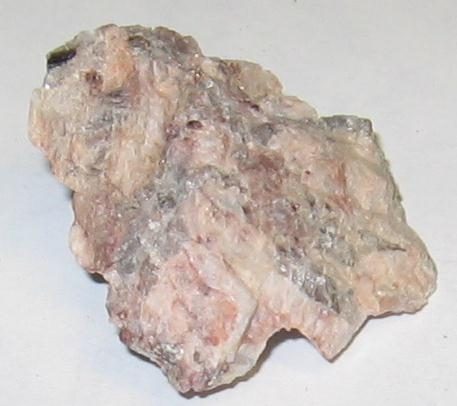 Source:  1, 2
42/54
Quartz
Last mineral to form in the rxn series
All other elements used up, only Si and O are left
SiO2
43/54
Quartz: SiO2
Crystal Structure
Tectosilicates (Framework Silicates)
The basic structural group then becomes SiO2
Source:  1, 2, 3
44/54
Quartz: SiO2
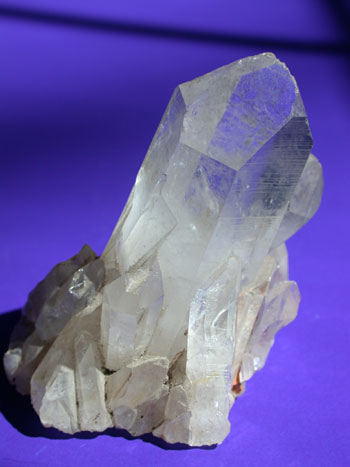 Physical Properties
Luster: Vitreous
Color: clear, white, pink, purple, smoke, brown, yellow
Streak: White
Hardness (Mohs): 7
Cleavage: NONE!
The ideal crystal shape is a six-sidedprism terminating with six-sided pyramids  at each end.
Concoidal Fracture
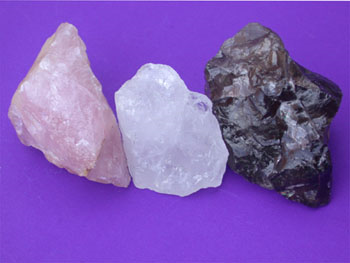 Source:  1, 2, 3
45/54
Quartz: SiO2
How to find in an igneous rock:
Glassy appearance
Clear to dark grey
Cannot be scratched with a knife
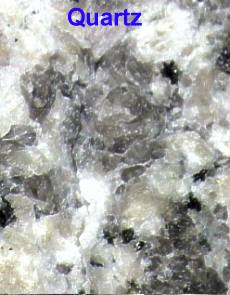 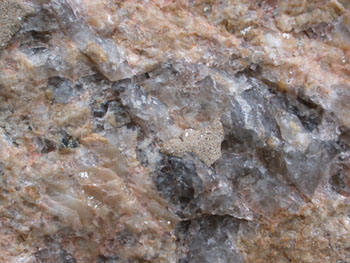 Source:  1, 2
46/54
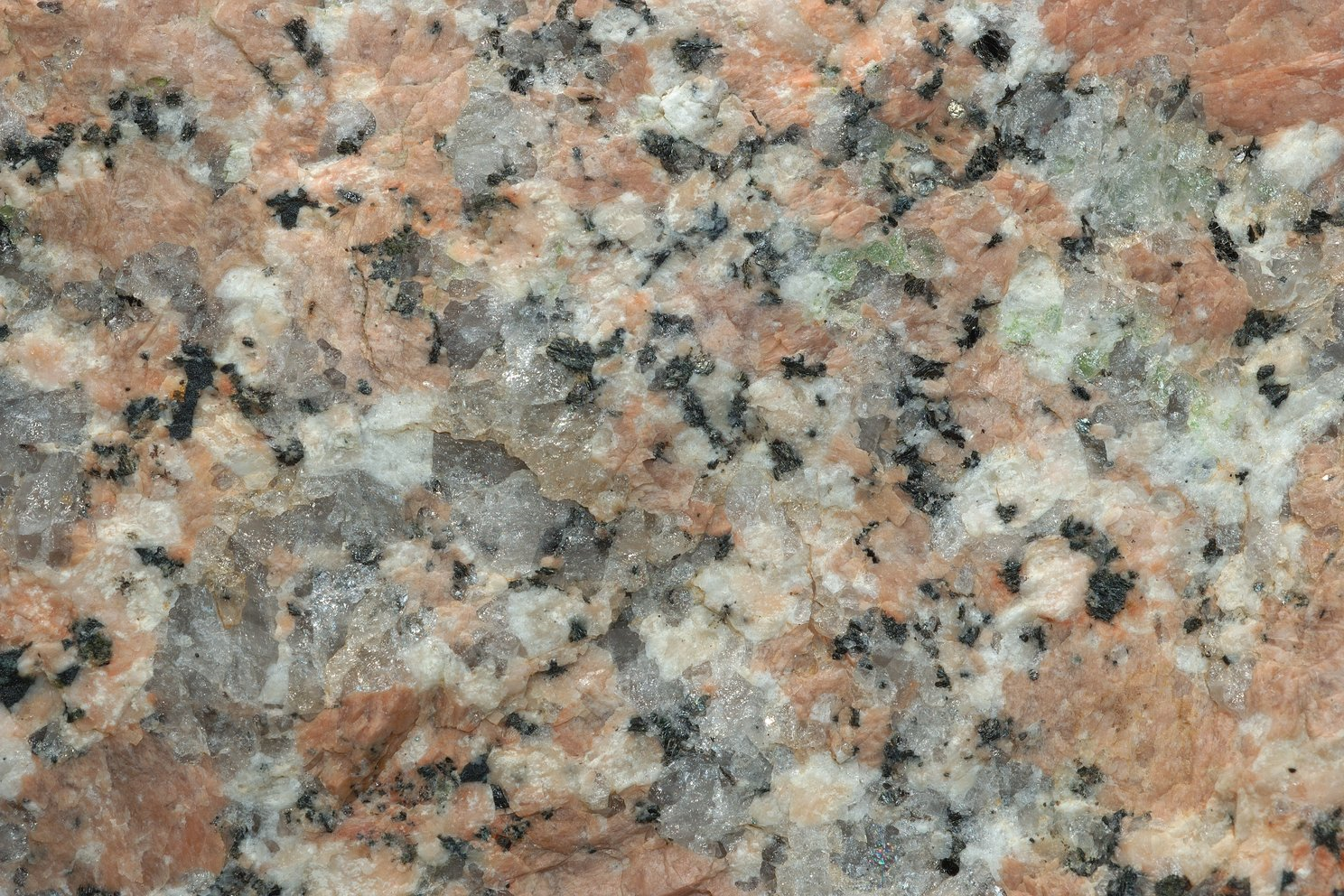 Biotite
Plagioclase
K Feldspar
Quartz
Source:  1
47/54
Tourmaline
Common in granites and granite pegmatites
Classified as a semi-precious gemstone
Varieties:
Schorl (NaFe2+3Al6Si6O18(BO3)3(OH)4)
Dravite (NaMg3Al6Si6O18(BO3)3(OH)4)
Elbaite (Na(Li1.5,Al1.5)Al6Si6O18(BO3)3(OH)4)
48/54
Tourmaline var Schorl
Crystal Structure
Cyclosilicates (Ring Silicates)
Six-Membered Rings with borate groups
Source:  1, 2, 3
49/54
Tourmaline var Schorl
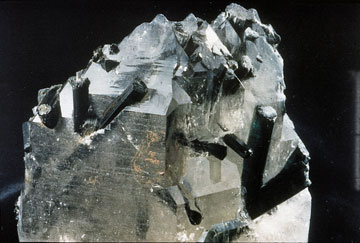 Physical Properties
Luster: Vitreous, Resinous
Color: Bluish-black to black
Streak: White
Hardness (Mohs): 7–7 ½
Cleavage: two but poor/indistinct
Crystal habit:  Parallel and elongated. Acicular prisms, sometimes radiating. Sometimes massive as scattered grains (in granite).
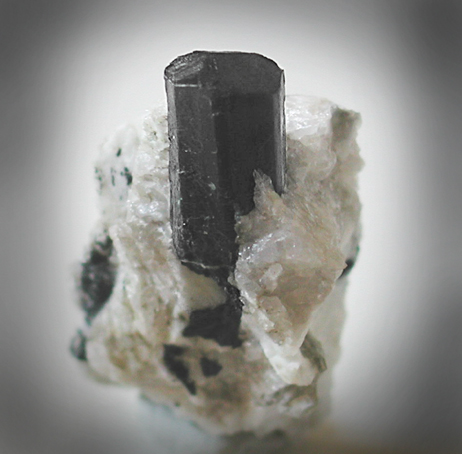 Source:  1, 2
50/54
Magnetite
Iron oxide mineral, member of the spinel group
Fe3O4
Most magnetic of all the minerals
Named for locality of Magnesia, Greece (site for lodestone).
Source:  1, 2
51/54
Magnetite Fe2+ Fe3+2O4
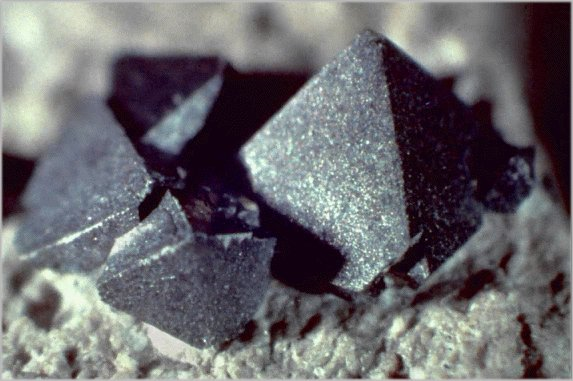 Physical Properties
Luster: Metallic
Color: Greyish black or iron black
Streak: Black
Hardness (Mohs): 5½ - 6½
Cleavage: none visible
Crystal habit: 
Crystalline :   Fine - Occurs as well-formed fine sized crystals. 
Massive: Uniformly indistinguishable crystals forming large masses
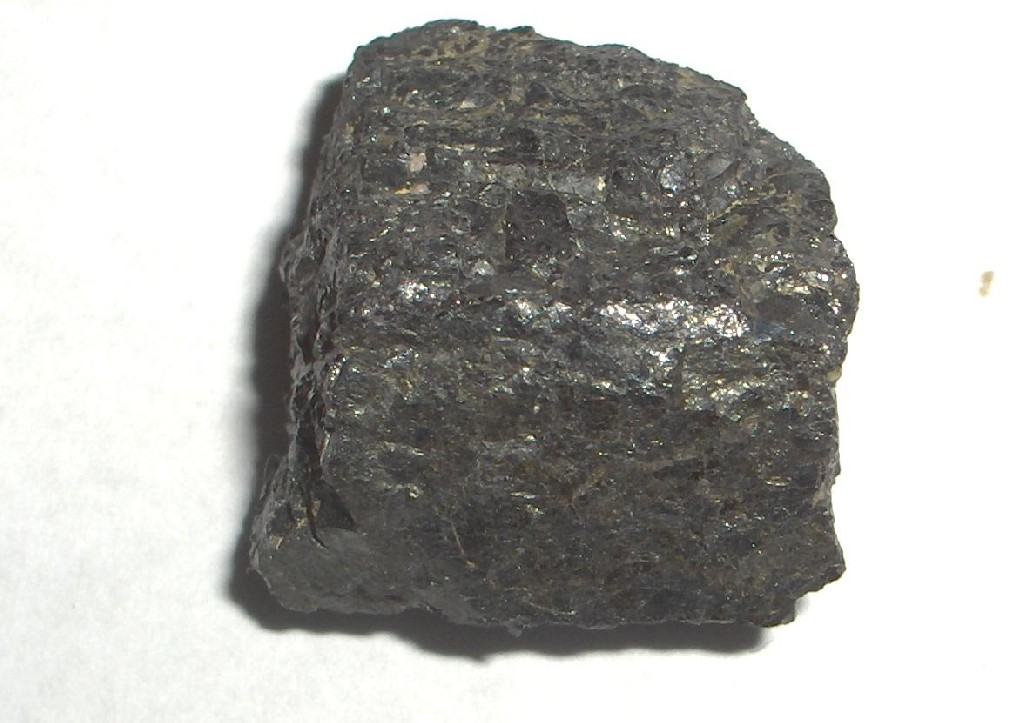 Source:  1, 2, 3
52/54
Igneous Minerals
Olivine
Pyroxene (Augite)
Amphibole (Hornblende)
Biotite
Plagioclase
K Feldspar
Muscovite
Quartz
Tourmaline
Magnetite
Olive or light green
Dark green
Black
Black
White
Pink
Silvery or golden
Translucent grey
Black
Black
53/54
~ end ~
54/54